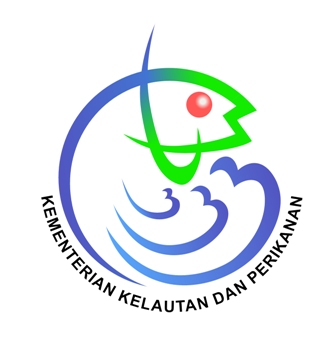 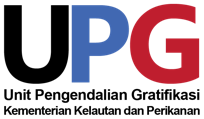 Diskusi
PUBLIC CAMPAIGNPROGRAM PENGENDALIAN GRATIFIKASI
PUBLIC CAMPAIGN
PROGRAM PENGENDALIAN GRATIFIKASI
Public campaign dilakukan secara berkala kepada:
Pegawai unit kerja;
Seluruh mitra kerja, pihak ketiga, dan pihak lainnya.
METODE PUBLIC CAMPAIGN
Sosialisasi tatap muka, dapat dilakukan melalui apel, rapat, video conference, atau pertemuan lainnya;
Mencantumkan larangan pemberian/penerimaan gratifikasi yang tidak sesuai dengan ketentuan pada setiap:
penugasan pegawai;
pengumuman dalam proses pengadaan barang/jasa; 
Membuat surat edaran larangan pemberian/penerimaan gratifikasi yang tidak sesuai dengan ketentuan pada hari raya keagamaan; 
Membuat dan memasang media cetak (majalah, poster, leaflet, banner, spanduk, dsb.),
Mempublikasikan materi, berita, dan artikel PPG melalui website dan media sosial (facebook, whatsapp, twitter, instagram, dsb.).
Kegiatan UPG lainnya:
Penanganan pelaporan gratifikasi.
Evaluasi atas pelaksanaan PPG unit kerja.
4